OSKAR  KOLBERGTropiciel przyśpiewek i baśni ludowych
1814-1890
Etnograf,
folklorysta,
kompozytor.
Sejm Rzeczypospolitej Polskiej przyjął uchwałę uznającą rok 2014 Rokiem Oskara Kolberga.
W uzasadnieniu decyzji znalazły się następujące słowa: 
"Dorobek naukowo-badawczy Oskara Kolberga dokumentujący kulturę ludową XIX wieku jest imponujący ze względu na wszechstronny zakres jego zainteresowań kulturą ludu oraz geografię badań, obejmującą Polskę przedrozbiorową i obszary ludowych kultur Ukrainy, Białorusi, Litwy, Śląska, Słowian Południowych, Łużyczan, Czechów i Słowaków".
ZAPOMNIANY PATRON POLSKIEGO LUDU
Wyniki sondażu wprawiły organizatorów obchodów Roku Oskara Kolberga w osłupienie. Zaledwie 8,2 % ankietowanych potrafiło właściwie przypisać Kolberga do obszaru kultury ludowej. Aż 85,2 % nie było w stanie powiedzieć nic na temat tej postaci.
ROK OSKARA KOLBERGA
Z pewnością Oskar Kolberg, XIX-wieczny niestrudzony badacz polskiej kultury ludowej, przesiąknięty wiarą w to, że odrodzenie Polski nastąpić może tylko dzięki odrodzeniu rodzimej kultury i tradycji, nie zasłużył sobie na tak słabą pamięć, a wręcz niepamięć Polaków.
ROK OSKARA KOLBERGA
Nadzieję na zmianę tego kiepskiego stanu wiedzy o Kolbergu niesie 2014 rok. Liczne konferencje i przedsięwzięcia naukowe, budowa nowoczesnej strony internetowej, planowana digitalizacja prac etnografa, a nawet stworzenie aplikacji na smartfony to działania, które będą miały za zadanie uświadomić nam, jak ważną spuściznę pozostawił współczesnym Kolberg.
XIX-WIECZNA WARSZAWA
EPOKA ROMANTYZMU
Kolberg w swym długim, lecz samotnym życiu, z trudem i mozołem przemierzał podzielony między zaborców kraj. Zafascynowany historią słowiańskiego folkloru, stał się kartografem, charakterystycznego dla epoki romantyzmu, kultu swojskości. 
Z jego prac możemy dzisiaj czerpać garściami. To dzięki nim wiemy, jak nasi przodkowie obchodzili święta, co i jak śpiewali, a także w co wierzyli.
POLSKOŚĆ PRZEDE WSZYSTKIM
Cyprian Kamil Norwid tak napisał o epoce, w której działał Oskar Kolberg: 

 „Czy pamiętasz te czasy, kiedy po r. 1830 całe polskie piśmiennictwo w góry i lasy poszło gminnych poszukiwać podań, kiedy wyraz bajka nabrał powagi”.
POCHODZENIE KOLBERGA
Kolberg wywodził się z rodziny o francusko-pruskich korzeniach. Urodził się 22 lutego 1814 roku w podradomskiej Przysusze.
DOM W PRZYSUSZE
Muzeum im. Oskara Kolberga w Przysuszeupowszechnia wiedzę o życiu Oskara Kolberga, jego naukowym dorobku w dziedzinie etnografii oraz twórczości muzycznej.
POCHODZENIE KOLBERGA
Jego ojciec, Juliusz Kolberg przyszedł na świat w Meklemburgii. Był inżynierem: geodetą, kartografem i meteorologiem. 

Matka, Karolina pochodziła z rodziny francuskich emigrantów. Jednak urodzona na polskiej ziemi, również synowi zaszczepiła miłość do kraju urodzenia. Polskie pochodzenie było dla etnografa kwestią priorytetową.
JULIUSZ KOLBERG
KAROLINA KOLBERG
POCHODZENIE KOLBERGA
Oskar przez całe życie dementował niemieckie pochodzenie ojca, podkreślając, że jego rodzina pochodzi z Pomorza Bałtyckiego, czyli z terenów pierwotnie słowiańskich. Podobno w domu Kolbergów zakazane było również mówienie po niemiecku.
POLSKOŚĆ
Jak pisze w swoich wspomnieniach praprawnuczka Kolbergów: 
„w domu było zakazane używanie mowy niemieckiej, za zagwizdanie melodii z „Wolnego strzelca” Webera klęczało się na grochu; podobnie u sąsiadów Chopinów, też nie było wolno mówić po francusku, choć był to język elit”.
RODZEŃSTWO OSKARA
Poza Oskarem państwo Kolbergowie mieli jeszcze dwóch synów: Wilhelma i Antoniego. Wilhelm był wybitnym inżynierem. Antoni z kolei objawił artystyczny talent, który realizował jako malarz. Oskar, najmłodszy z braci, połączył obie predyspozycje. Był kompozytorem i etnografem - artystą i badaczem. Wydaje się, że przez całe życie te dwa niezwykłe żywioły walczyły w nim ze sobą.
WILHELM KOLBERG
ANTONI KOLBERG
RODZINA KOLBERGÓW
MŁODOŚĆ KOLBERGA
Kolberg już w młodości wykazywał niebanalne zdolności muzyczne. Duży wpływ na ich rozwój wywarła pielęgnowana od dzieciństwa przyjaźń z Chopinem. Rodziny Kolbergów i Chopinów dzieliły podobne doświadczenie – zamieszkiwali nawet po sąsiedzku w Pałacu Kazimierzowskim w Warszawie.
PAŁAC KAZIMIERZOWSKI
MŁODOŚĆ KOLBERGA
Słynna jest także historia opiekunki Oskara, Zuźki Wawrzek, z której ust Kolberg miał po raz pierwszy usłyszeć pieśni ludowe.

To wczesne zetknięcie się z twórczością ludu obudziło stosunkowo wczesne zainteresowanie ludowością, dodatkowo modne zaczęło być  „zwracanie się do ludu” i jego kultury.
MŁODOŚĆ KOLBERGA
Oskar, podobnie jak jego bracia i Fryderyk Chopin, uczył się w Liceum Warszawskim. Pobierał również lekcje gry na fortepianie. W 1830 roku wybuch powstania listopadowego zakończył jego dzieciństwo. Liceum zostało zamknięte, a - co gorsza - ojciec Oskara zaczął ciężko chorować i zmarł 5 września 1831 roku. Obowiązek utrzymania rodziny spadł na najstarszego z braci, Wilhelma.
OSKAR KOLBERG
MUZYCZNE ZAINTERESOWANIA
Od 1830 roku Oskar Kolberg pracował jako księgowy w banku Samuela Fraenkla. Ten zawód będzie towarzyszyć mu jeszcze w latach późniejszych. Wciąż nie zrezygnował jednak z marzeń kompozytorskich.
MUZYCZNE KOMPOZYCJE
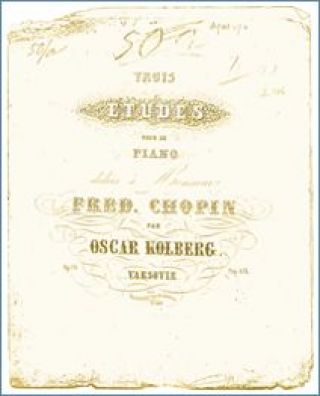 MUZYCZNE ZAINTERESOWANIA
Pomiędzy 1835-36 rokiem podjął studia na Akademii Handlowej w Berlinie, równocześnie decydując się na studiowanie kompozycji. Jeszcze po powrocie do Polski w 1836 roku Józef Elsner zaliczył Kolberga do grona najwybitniejszych artystów Warszawy.
MUZYCZNE KOMPOZYCJE
MUZYCZNE KOMPOZYCJE
Oskar Kolberg zaczął udzielać prywatnych lekcji gry na fortepianie, marzył o karierze kompozytorskiej i koncertowej. Wśród kompozycji Kolberga wyróżniają się jego nawiązujące do motywów ludowych mazurki i kujawiaki.
MUZYCZNE KOMPOZYCJE
ROZPOCZĘCIE PRAC TERENOWYCH
Pod koniec lat 30. młody kompozytor zaczął również obracać się w kręgach literacko-artystycznych. Możemy przypuszczać, że idee romantyzmu i zwrot epoki ku ludowi przyczyniły się do rozpoczęcia przez Kolberga jego prac terenowych.
ROZPOCZĘCIE PRAC TERENOWYCH
Na pierwszą wyprawę udał się Kolberg w 1839 roku. Początkowo obiektem jego zainteresowania było badanie folkloru muzycznego. To Kolberg jako pierwszy zaczął spisywać nie tylko słowa pieśni ludowych, ale również ich melodie.
PIEŚNI LUDOWE
Jego talent i wykształcenie muzyczne znalazły tutaj sprzyjającą drogę realizacji. Owocem jego pracy było wydanie w 1857 r. "Pieśni ludu polskiego" - znalazło się tam ponad 800 utworów, ballad i melodii tanecznych z różnych regionów Polski.
PIEŚNI LUDU POLSKIEGO (1842 rok) – karta tytułowa
PIEŚNI NIEUFNEGO LUDU
Myli się jednak ten, kto uważa, że zbieranie pieśni było zadaniem łatwym. 
Sam Kolberg wspominał, że wiązało się to szeregiem trudności, szczególnie z powodu "nieufności ludu i niechęci, jaką ma do powierzenia swoich pieśni obcemu (tak nazywa każdego w surducie)".
PIEŚNI LUDOWE
"Nieraz przyszło mi w brudnej izbie, przy obawie o własną skórę wśród duszącego dymu, wyziewów i gwaru tłumnie zgromadzonego i cisnącego mnie ludu, bez światła prawie stenografować ulatujące dźwięki skrzypka i nieraz w lesie na pniu drzewa lub w polu na własnym kolanie albo na karku towarzysza wędrówki wpisywać nuty", wspominał Kolberg.
PRACA TERENOWA
Izydor Kopernicki, przyjaciel Kolberga wspominał: 
"Potrzeba doprawdy widzieć i podziwiać ten jego spokój, cierpliwość (...) z jaką on zachęca i podtrzymuje chłopa, znudzonego i znużonego już powtarzaniem zapisanej już pieśni lub opowiadania; potrzeba widzieć tę jego uporczywą wytrwałość w badaniu, dopóki nie wyciągnie z chłopa lub z baby tego, co mu potrzeba”.
KŁOPOTY FINANSOWE
Konieczne jest podkreślenie, że Kolberg swoją tytaniczną pracę wykonywał – jak powiedzielibyśmy dzisiaj – charytatywnie. A trzeba pamiętać, że zajęcie to wymagało ogromnych nakładów finansowych. Opisywał to Zbigniew Libera, znawca i badacz etnografii Słowian:
PRACA TERENOWA
"Ludoznawca, aby udać się w podróż i zbierać rzeczy ludowe musiał zgromadzić wystarczające środki finansowe na transport, zgromadzenie zapasów żywności, zdarzało się, że i na broń oraz amunicję, opłacenie przewoźnika czy przewodnika, a niekiedy nawet na kilkunastoosobową eskortę, na opłacenie noclegów w szynku, rzadziej w wiejskiej chałupie, na opłacenie informatorów".
PRACA KSIĘGOWEGO
Kolejnym kosztem była późniejsza publikacja prac. Dlatego Kolberg od 1845 roku przez 16 lat pracował jako księgowy, najpierw w zarządzie kolei żelaznej warszawsko-wiedeńskiej, a potem w zarządzie dyrekcji dróg i mostów.
PRACA TERENOWA
W międzyczasie stale prowadził badania folklorystyczne, ze szczególnym uwzględnieniem muzyki ludowej. Od 1865 roku oddał się bez reszty zbieraniu źródeł dla rozwoju polskiej etnografii.
SPRZĘTY I NACZYNIA KRAKOWSKIE – ryciny z opisem
POLSKA ETNOGRAFIA
Wynikiem jego pracy był pierwszy tom jego wielkiego dzieła pt. "Lud. Jego zwyczaje, sposób życia, mowa, podania, przysłowia, obrzędy, gusła, zabawy, pieśni, muzyka i tańce". Nowym celem Kolberga było stworzenie monumentalnej serii monografii regionalnych, które ułożyłyby się w obraz XIX-wiecznej polskiej kultury ludowej.
„LUD. Jego zwyczaje, sposób życia, mowa, podania, przysłowia, obrzędy, gusła, zabawy, pieśni, muzyka i tańce”  (1865 rok)– karta tytułowa
PRACA TERENOWA
Praca etnografa opierała się na długich wędrówkach, budowaniu zaufania z ludem, poszukiwaniu osób chętnych do rozmów. Były to czynności ciężkie i długotrwałe, dlatego tak ważne było poszukiwanie korespondentów w różnych "punktach pomocy": "Takimi punktami pomocy były dla ludoznawców dwory i plebanie", podkreślał Libera.
SPOKÓJ W KRAKOWIE
Bezskutecznie poszukując sponsorów dla swojego pionierskiego dzieła, w 1871 roku Kolberg opuścił Warszawę na dobre. Na zaproszenie swojego przyjaciela Józefa Konopki, towarzysza pierwszych folklorystycznych wędrówek, przeniósł się do Krakowa, gdzie mieszkał najpierw w Mogilanach, a następnie w Modlnicy u brata Józefa – Juliana.
DWOREK W MODLNICY
OSKAR KOLBERG
NAGRODA ZA PRACE ETNOGRAFICZNE
W 1873 roku został korespondentem Polskiej Akademii Umiejętności, a rok później przewodniczącym sekcji etnologicznej Komisji Antropologicznej Akademii. W 1878 podczas wystawy światowej w Paryżu został odznaczony brązowym medalem za swoje wydawnictwa eksponowane w dziale etnograficznym pawilonu austriackiego.
OSKAR KOLBERG -reprodukcja
PRACA TERENOWA
W latach 70. Kolberg dokonał ogromnej pracy badawczej. Przemierzał Wielkopolskę, Pomorze oraz cały zabór austriacki. W 1884 z Modlnicy przeniósł się do Krakowa. Do końca swojego życia żył i pracował w bardzo skromnych warunkach, przeznaczając wszystkie środki finansowe na ekspedycje folklorystyczne.
OSKAR KOLBERG
ŚMIERĆ OSKARA KOLBERGA
Rok przed śmiercią zamieszkał w domu swojego przyjaciela, wspomnianego już tutaj Izydora Kopernickiego – lekarza i antropologa, również badacza kultury ludowej, który był wykonawcą testamentu badacza i jego pierwszym biografem. Oskar Kolberg zmarł 3 czerwca 1890 r. Został pochowany na Cmentarzu Rakowickim w Krakowie.
GRÓB KOLBERGA NA CMENTARZU RAKOWICKIM
Grób Kolberga z popiersiem dłuta Tadeusza Błotnickiego
SPUŚCIZNA KOLBERGA
Kolberg pozostawił po sobie 33 wydane tomy monografii regionalnych i tematycznych "Ludu" i ponad 200 artykułów. W swoich pracach utrwalił około 10 tys. melodii ludowych. Pozostawił również ogromną ilość materiałów rękopiśmiennych.
SPUŚCIZNA KOLBERGA
Obecnie jego monografia liczy już 85 tomów. W ramach roku Kolbergowskiego wszystkie prace – poprzez cyfryzację - mają trafić do jak największej grupy osób. Cała spuścizna Kolberga będzie dostępna w internecie.
IDEA KOLBERGA
Celem obchodów jest nie tylko spopularyzowanie sylwetki Oskara Kolberga oraz udostępnienie jego prac, ale również zwrócenie uwagi na działanie "współczesnych Kolbergów" - propagatorów folkloru, badań nad  tradycją etnograficzną i krzewicieli wiedzy na temat przeszłości.
IDEA KOLBERGA
Patrząc na fenomen niewyszukanej piosenki "My Słowianie" i jej niedawny sukces, warto zastanowić się nad potrzebną obecności tego, co folklorystyczne w codziennym życiu. Możliwości, jakie niosą obchody Roku Kolberga, są ku temu doskonałą okazją.
LITERATURA:
Górski R. (1974), Oskar Kolberg : zarys życia i działalności, Warszawa, Ludowa Spółdzielnia Wydawnicza
Instytut im. Oskara Kolberga (2014), dostęp : www.oskarkolberg.pl
Kalicka M. (2014), Tropiciel przyśpiewek, dostęp: www.polityka.pl  
Kosińska M. (2006), Oskar Kolberg, dostęp: http://culture.pl/pl/tworca/oskar-kolberg
Padoł E. (2014), Zapomniany patron polskiego ludu, dostęp: http://wiadomości.onet.pl/prasa/zapomniany-patron-polskiego-ludu
DZIĘKUJĘ ZA UWAGĘ
Wykonała: JADWIGA SOSNOWSKA